A-Levels  - 
Ancient History
Modern History
Classical Civilization
Law
Politics
History Learning Journey
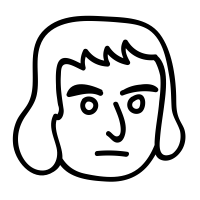 Archeologist
Business executive
P2 American West – Conflict and Conquest
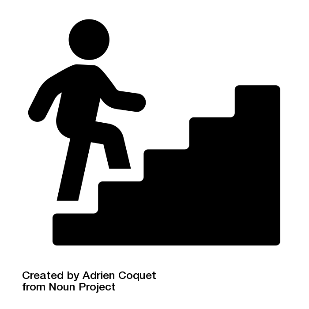 Careers
Legal legislator
Dentist
Civil Servant
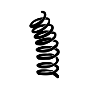 PR
Final year 11 exams
Diplomats
P2 American West – Development of the Great Plains
AND MANY MORE!
Undergraduate degree
P3 Weimar & Nazi Germany – Hitler’s rise to power
P2 American West – Early Settlement of the West
P2 – Elizabethan England – Challenges to Elizabeth
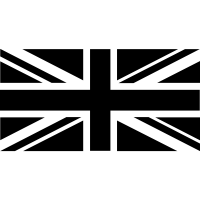 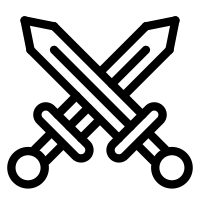 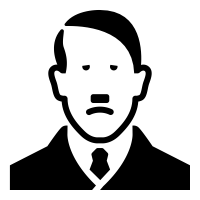 P3 Weimar & Nazi Germany – Nazi control
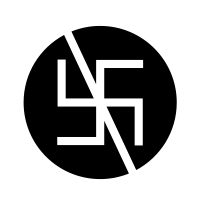 YEAR
11
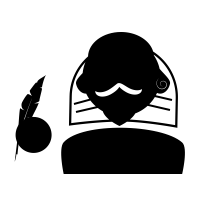 P3 Weimar & Nazi Germany – Weimar Germany
P3 Weimar & Nazi Germany – Life in Nazi Germany
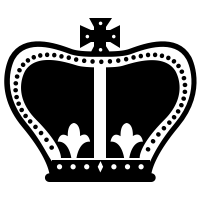 P2 – Elizabethan England – Elizabethan society
P2 – Elizabethan England – Queen, govnt and religion
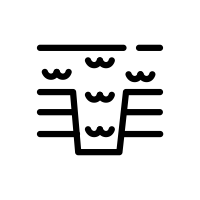 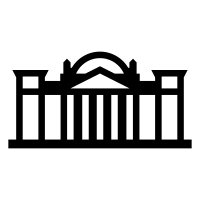 P1- Medicine through time – Western Front
P1- Medicine through time – Renaissance England
P1- Medicine through time – Modern World
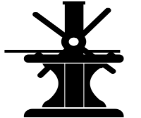 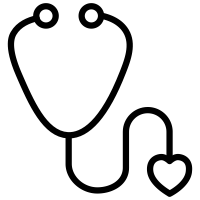 What was the USA like in the 20th century?
YEAR
10
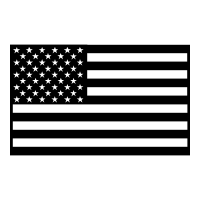 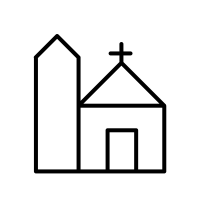 P1- Medicine through time – Medieval England
P1- Medicine through time – Industrial World
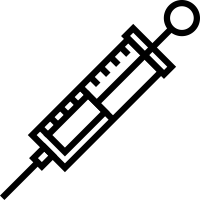 Key Knowledge and Skills Transfer Y9 to 10/11:
 • chronology, individuals, events, developments and issues 
• first order historical concepts such as ‘constitution’, ‘nation’, ‘revolution’, ‘society’ 
• selecting, organizing and communicating knowledge and understanding in written narratives, descriptions and analyses, reaching substantiated conclusions • Second order concepts continuity, change, cause, consequence, significance and similarity and
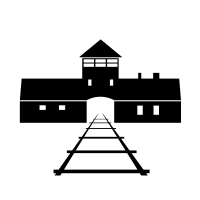 Why were people persecuted in Nazi Germany?
How did ‘heroes’ live in trenches?
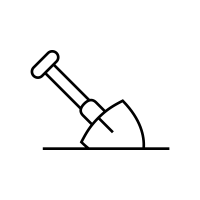 What was life like on the Home Front?
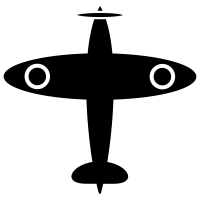 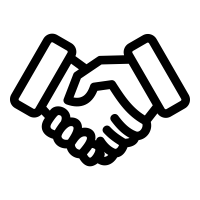 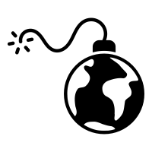 Why did World War One start?
Why do it all over again?
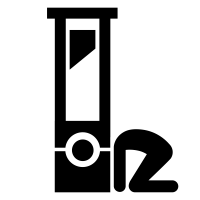 Did the French really get rid of the monarchy?
YEAR
9
Why did most people in Manchester die before the age of 20?
Why did most people in Manchester die before the age of 20? Contd’
Recap of learning from year 9 in years 7 and 8
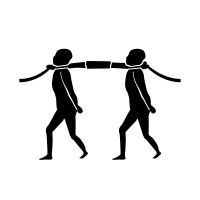 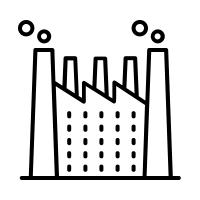 How did the Plains Indians lose their way of life?
What lay behind the horrors of the Slave Trade
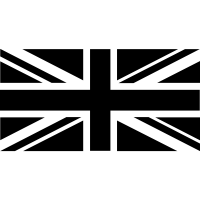 Does the British Empire still impact lives?
YEAR
8
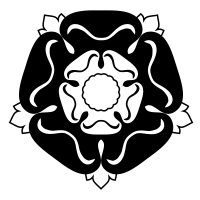 Was religion and life really a roller coaster in Tudor England?
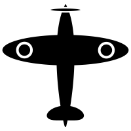 Recap of learning from year 7 in year 8
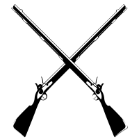 Was life really rotten in Medieval England?
Did the World really turn upside down?
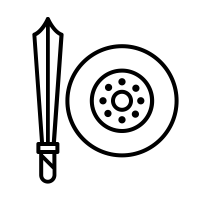 Why did the English get a French King in 1066?
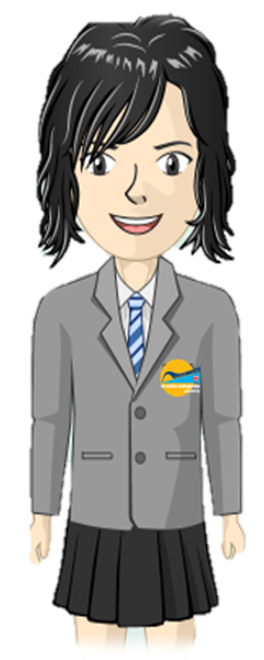 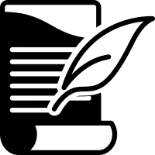 How do we learn about History? Historical key skills
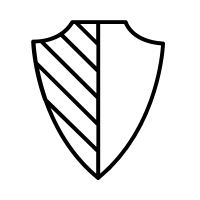 YEAR
7
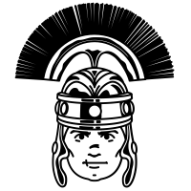 What did the Romans do for us?
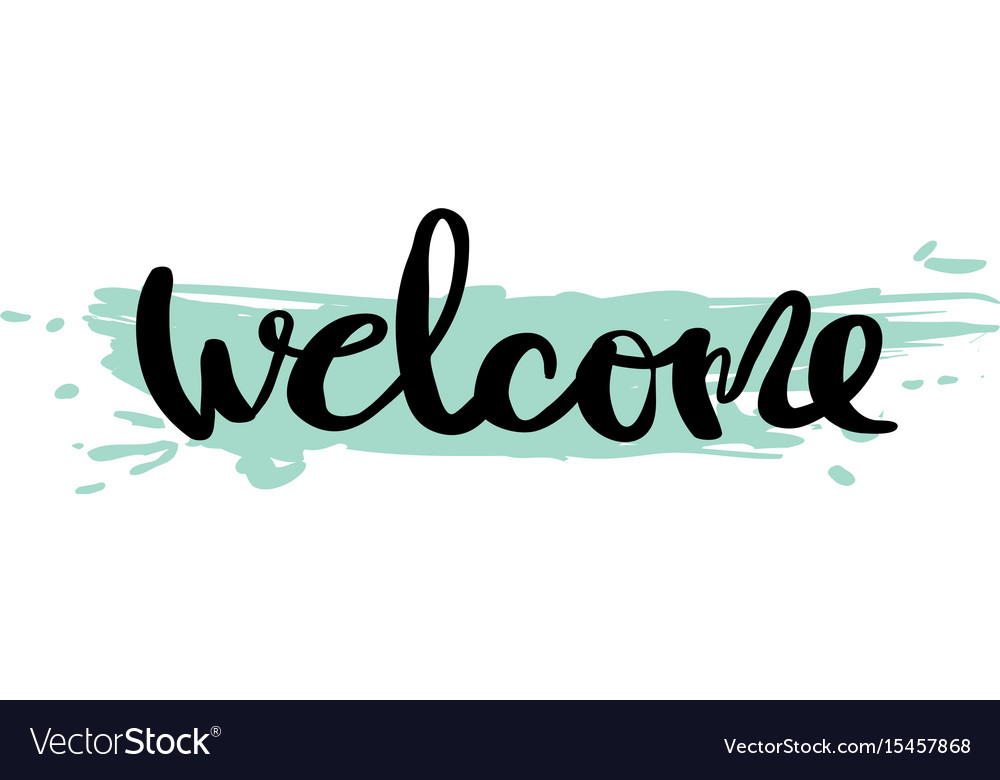 Key Stage 1 and 2 Knowledge and Key skills:
Enquiry skills. Knowledge and concepts, develop an even deeper understanding of people’s and societies.